School Feedback and the Open Forum.
Wednesday, 9th December 2015.
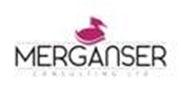 School feedback
Task. (15 minutes) (cross school visit groups)
Discuss each of the 4 statements:
My first impressions of the school were....
I especially noticed.....
I was surprised that.....
I learnt that ........
Now appoint a group spokesperson to feedback to everyone ONE key point from EACH of the 4 statements.
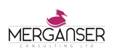 20/01/2016
2
School Feedback - 2
Task 2 – in cross school groups.
Talk to the members of the other school visited about your observations with reference to your course theme e.g. ICT, SEN, Developing a European Dimension/New Initiatives in Teaching and Learning/Heritage. (15 minutes)
Select at least two key points for each course theme to feedback to the whole group in the Plenary with Andrew.
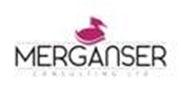 Personal Reflection Time and Action Planning for School Visit 2.
Work individually to consider what you hope to achieve during your second school visit. (10 minutes).
In “the same theme pairs”, discuss your personal menus through description and explanation. (5 minutes each).
Share examples of these in a brief whole-group plenary with Andrew.
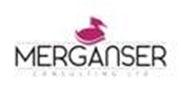 Your second school visit on Thursday, 10th December.
Bath Community Academy (BCA).
Sinisa Rezek
Maria Luz Briz Alabau
Tiziana Catta
Anna Rosa
Mariola Kuczera-Postek
Panagiota Papadimitriou
Ioanna Daskalaki
Noemy Montes
Oldfield Park Junior School.
Klara Sobocan
Niko Klemencic
Nicholas Montulet
Bernard Kersten
Laura Sarasa
Isabel de Mulder 
Marleen Verbauwen
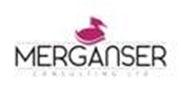 Bath Community Academy (BCA)
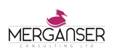 Bath Community Academy (BCA)Principal – Adam Williams
BCA is located on the SW borders of Bath about 4kms from the City Centre.
It is now a fairly new mixed school, but its history was as a boy’s school until recently.
Its catchment is mainly drawn from the socially deprived areas of SW Bath
It is a truly comprehensive 11 – 18 , but small secondary school with a higher average SEN intake of pupils.  It is also a member of The Cabot Foundation.
Ofsted inspected the school in 2013 and found that the Leadership is “good”, whereas there are areas for improvement in teaching and learning and the management of pupil behaviour, although all of these are “improving”.  
BCA  was an International Award School and Specialist Maths and Computing School in its former “life” as a boy’s school.
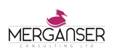 Oldfield Park Junior School
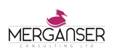 Oldfield Park Junior School
Oldfield Park Junior School is located about 2 kms from Bath City Centre.
 It is a medium-sized school for Key Stage 2 pupils aged 7 – 10 years and caters for all abilities.
The most recent OFSTED report (2012) stated that the school was “Good” with “Some outstanding features”.
The new Head Teacher David Groucher began in September 2015 (previously Head of St Michaels)
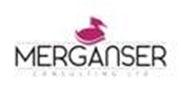 Open Forum
With  Andrew and Louise.
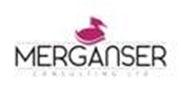 Questions/Educational Issues.
Initial Teacher Education (ITE teacher training)
Career Professional Development
Behaviour management
Differentiation techniques
School self-evaluation
OFSTED Inspections
Are all subjects separate or linked by core themes?
Pedagogical strategies for Maths and English teaching
SEN pupil evaluation techniques and how to differentiate for pupils with SEN?
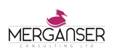 Teacher EducationA Career Path
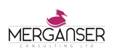 20/01/2016
12
Teacher Education 2
Initial Teacher Education – teacher training.
Newly Qualified Teachers and Induction.
Main Scale Teachers – 2nd and 3rd year teachers
Threshold – 4th, 5th and beyond years.
Excellent Teachers.
Advanced Skills Teachers.
The School Leadership Team.
National Standards for new and experienced Headteachers2
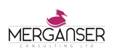 20/01/2016
13
The Cycle of CPD
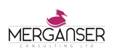 20/01/2016
14
Good Quality CPD
Each activity is part of teacher’s long-term plan for CPD based on their learning and reflections.
There is a clear vision about improved practice.
Clear evidence of expertise gained about their knowledge, understanding and skills acquired.
Supported by experienced mentors/coaches.
It models effective learning strategies.
The CPD is carefully evaluated.
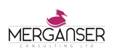 20/01/2016
15
Monitoring, Evaluation and Inspection.
Internal
External
Peer support through regular classroom observations and department meetings.
NQT Induction
Performance management observations and reviews.
School self evaluation (SEF) 
School Improvement (SIP)
Governor review meetings and their observations
Local Authority Evaluations (e.g. With reference to SIPs)
Investors in People evaluations (IIPs).
NQT Induction (by LA advisers).
External Exam Board Monitoring.
OFSTED Inspections (Office for Fair Standards in Education).
Her Majesty’s Inspectorate.
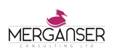 20/01/2016
16
Learning.
Task.  In groups discuss the following: (15)
What are the key features of good learning?
Can didactic learning be effective?
Can you be a good teacher if your learning strategies are not very good?
Brief plenary (everyone)
Learning Styles:
Didactic.
Active and experiential learning.
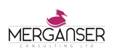 20/01/2016
17
Lesson Structures.
The Three Part Lesson
The Five Part Lesson
Introduction.
Activities/Engagement.
Review and cue.
Return to last lesson and link to current one
Starter activity.
Introduction and conceptual basis.
Activities/engagement.
Plenary and evaluation.
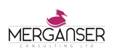 20/01/2016
18
Differentiation
By resource.
By task.
By groupings.
By outcome.
By in-class support.
By withdrawal procedures.
By enhancement opportunities.
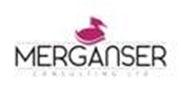 Setting Up An International School Link.
To show teachers the potential benefits of setting up International School Links.
To provide teachers with the steps that may be taken to set up an International School Link
To give a case study example of an International School Link.
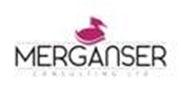 20
Educational benefits.
Helps to raise standards across the school curriculum.
Brings the real world into the classroom.
Promotes active learning.
Delivers ICT, PSHE, Citizenship and key skills as well as focussing on traditional subjects.
Fosters Teachers’ Professional Development.
Engages students to promote cultural diversity.
Promotes cultural understanding.
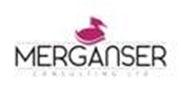 21
Steps in setting up a school link.
Websites and resourcing the link.
www.britishcouncil.org.uk (e.g. The International School Award and partner finding)
Global School Partnerships.
Erasmus+ (mobility grants).
Etwinning.
Connecting Classrooms.
Europass.
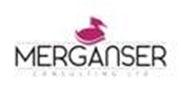 22
Early Years Foundation Stage
A brief introduction
9th December 2015
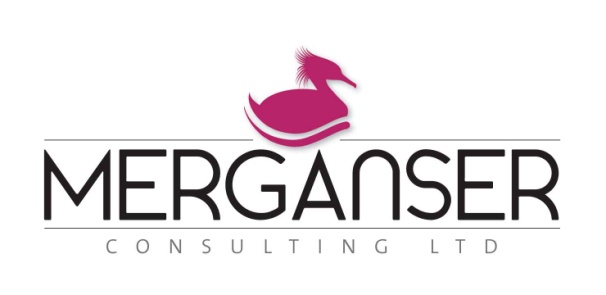 20/01/2016
23
EYFS
The Early Years Foundation Stage (EYFS) sets standards for the learning, development and care of children from birth to 5.
All schools and Ofsted registered early years providers must follow the EYFS, including childminders, preschools, nurseries and school reception classes.
The revised, simpler framework for the EYFS was published on 27 March 2012 and implemented from 1 September 2012.
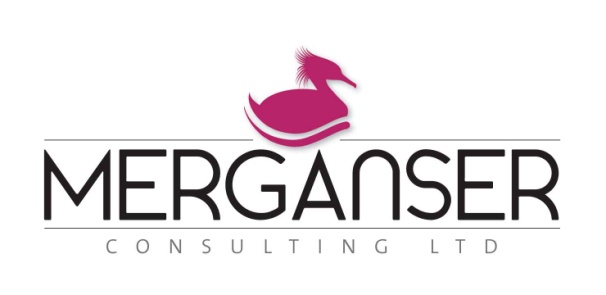 20/01/2016
24
EYFS
4 themes
 A unique child
Positive relationships
Enabling environments
Learning and Development
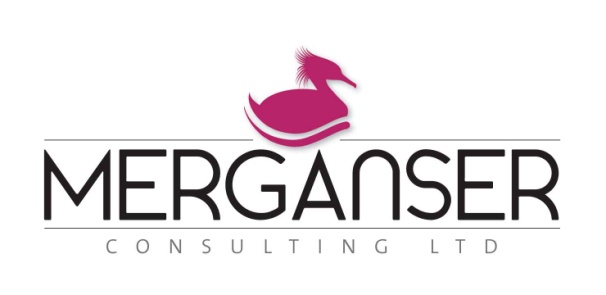 20/01/2016
25
EYFS
The EYFS concentrates on 6 areas:
Communication, language and literacy
Physical development
Personal, social and emotional development
Problem solving, reasoning and numeracy
Knowledge and understanding of the world
Creative development
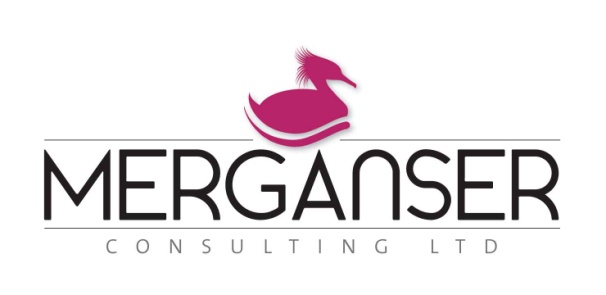 20/01/2016
26
EYFS
The 6 areas are all equally important.
Support a rounded approach to child development.
All areas to be delivered through planned, purposeful play.
Balance of adult-led and child-initiated activities.
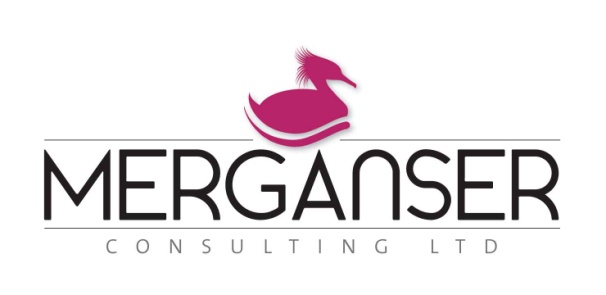 20/01/2016
27
EYFS
Each of the 6 areas is covered through educational programmes and the statutory early learning goals.

Examples of early learning goals

By the end of the EYFS, children should
Be confident to try activities, initiate ideas and speak in a familiar group
Extend their vocabulary, exploring the meanings and sounds of new words
Recognise numerals 1-9
Travel around, under, over and through balancing and climbing equipment
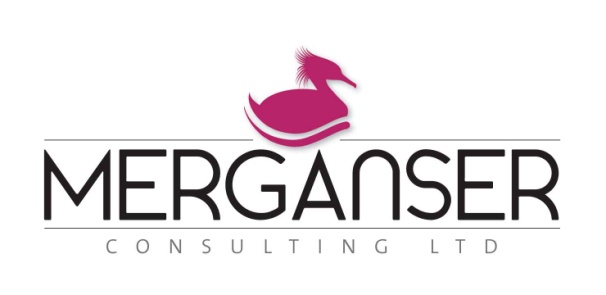 20/01/2016
28
EYFS
Each child is assigned a Key worker 

Ratios
Children under 2 - one member of staff for every 3 children
Children aged 2 - one member of staff for every 4 children
Children aged 3 and over - one member of staff for every 13 children
Reception class - a group of no more than 30 per school teacher
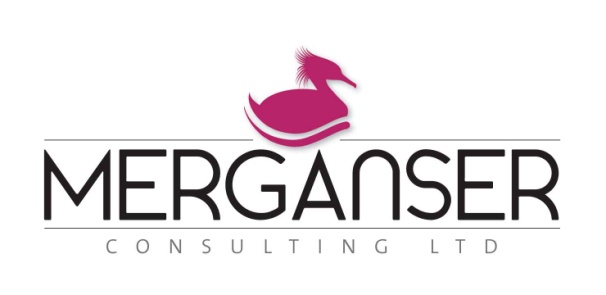 20/01/2016
29
EYFS
Assessment
There are assessments shared with parents at the end of the academic year a child turns 5. 
These are not tests for the child - the assessments are based on EYFS practitioners’ on-going observations and are recorded in a profile.
The early learning goals are recorded as a set of 13 assessment scales with 9 points each.
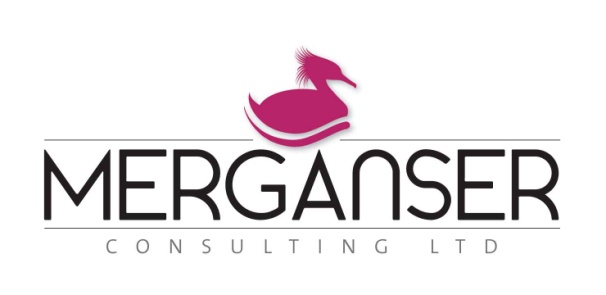 20/01/2016
30